예수님 맞을 준비됐나
1절
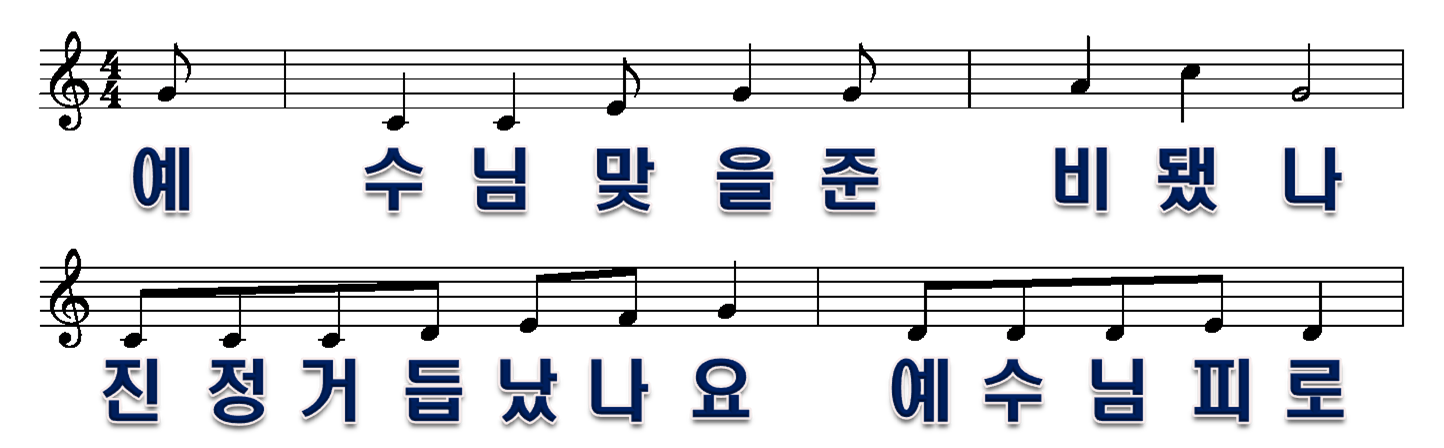 1/12
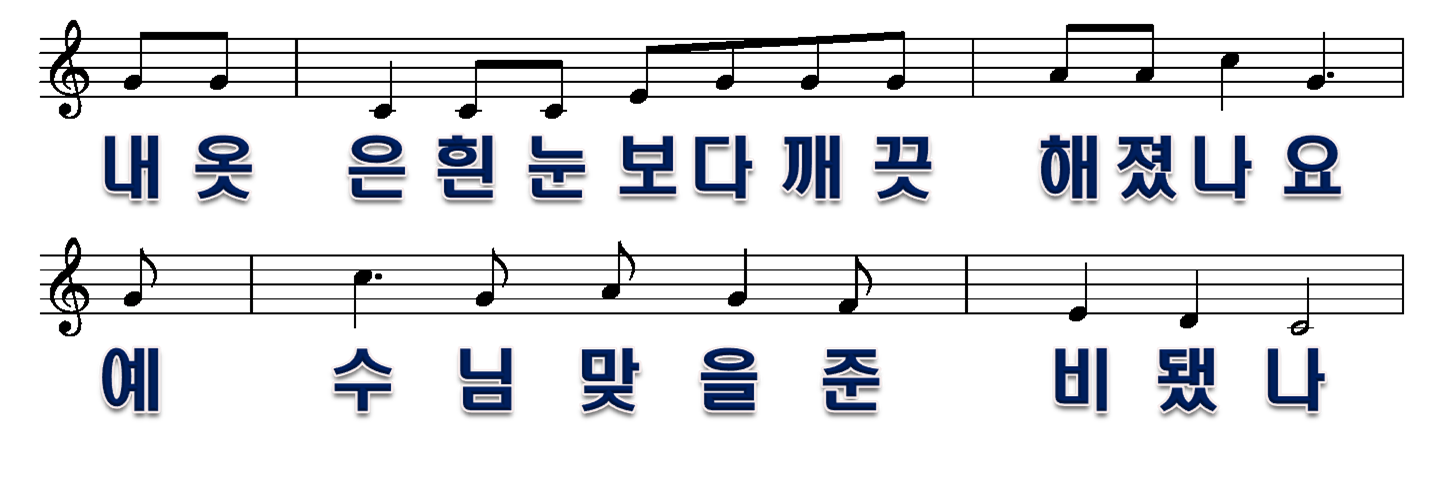 2/12
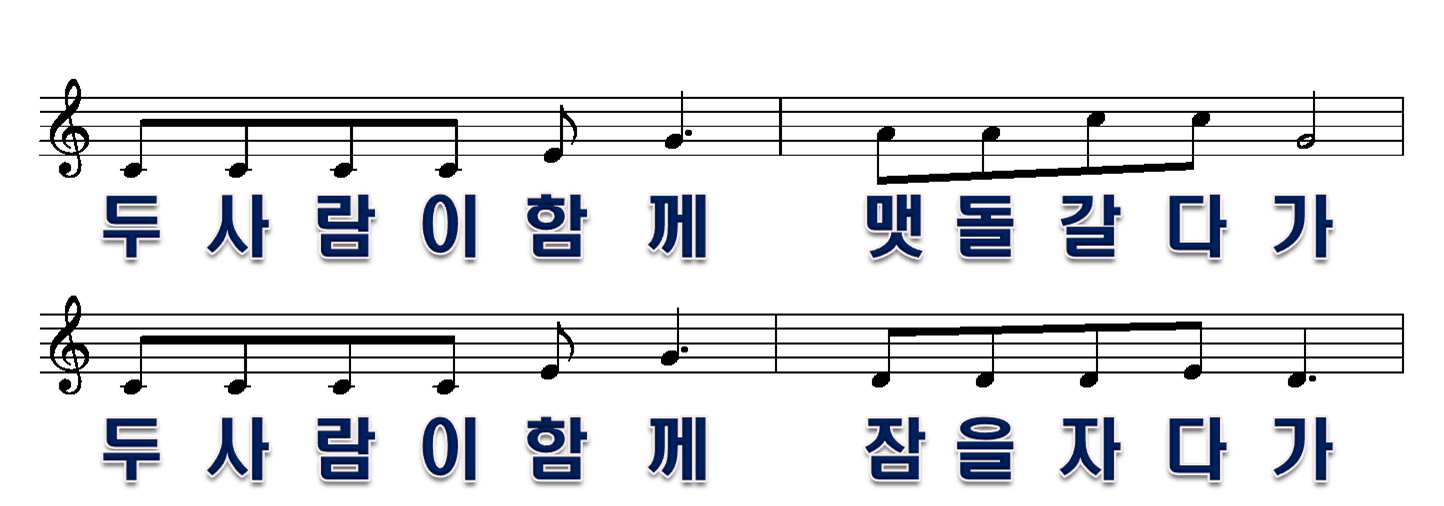 3/12
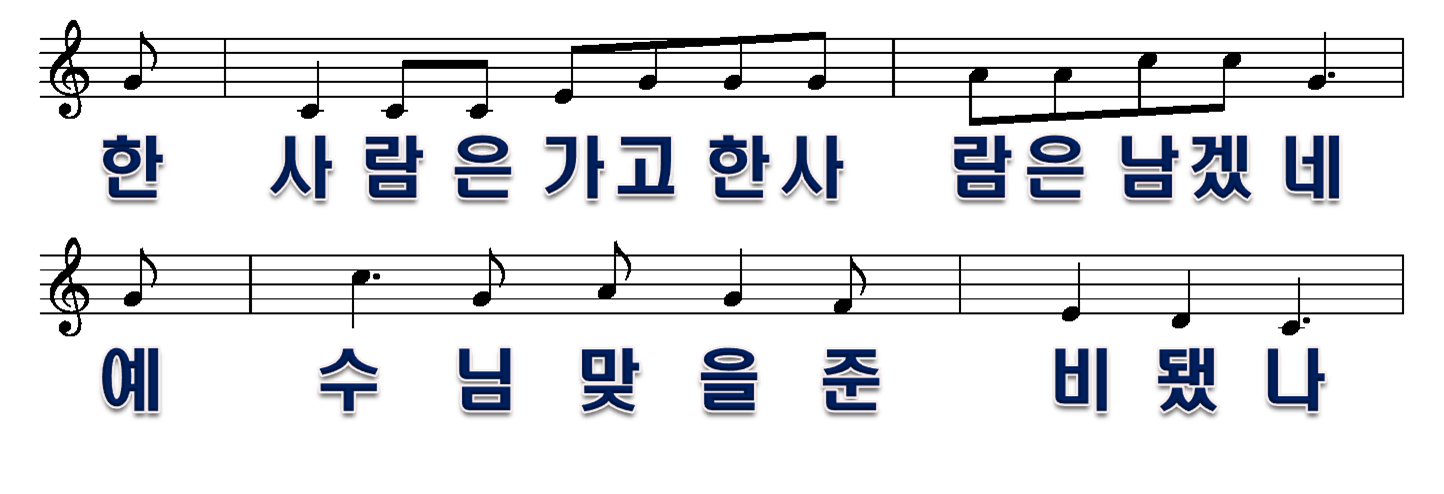 4/12
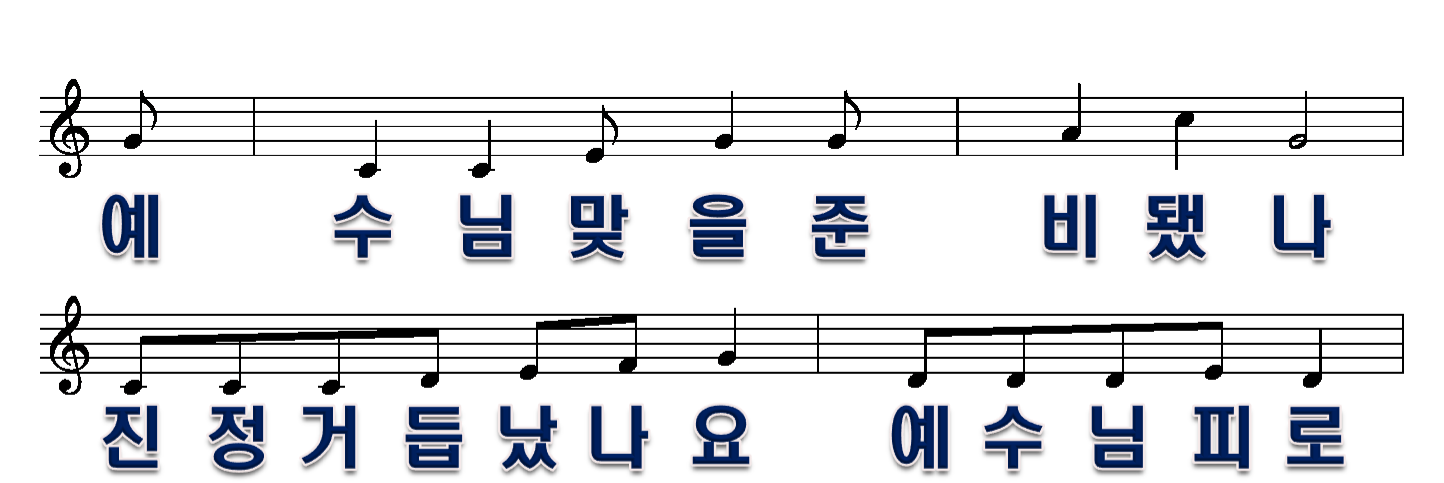 5/12
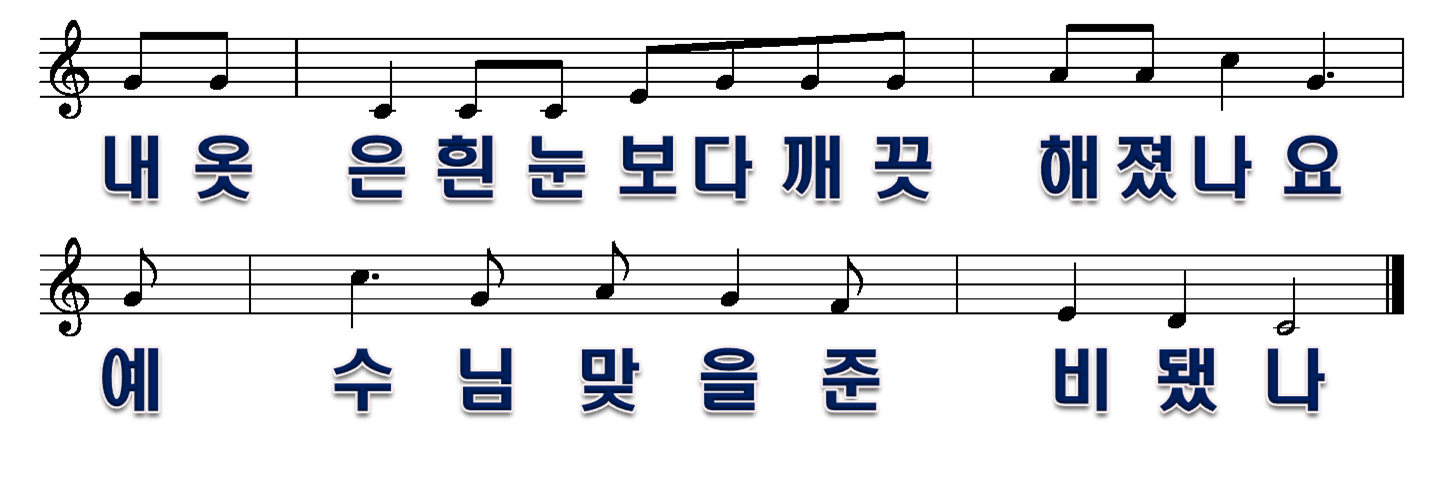 6/12
2절
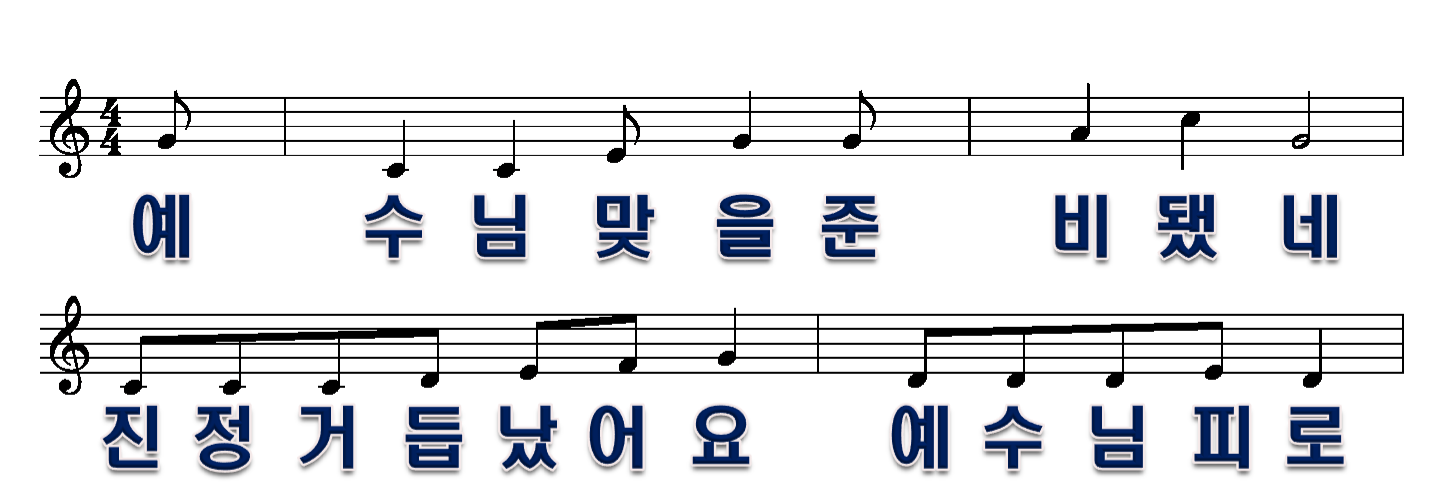 7/12
2절
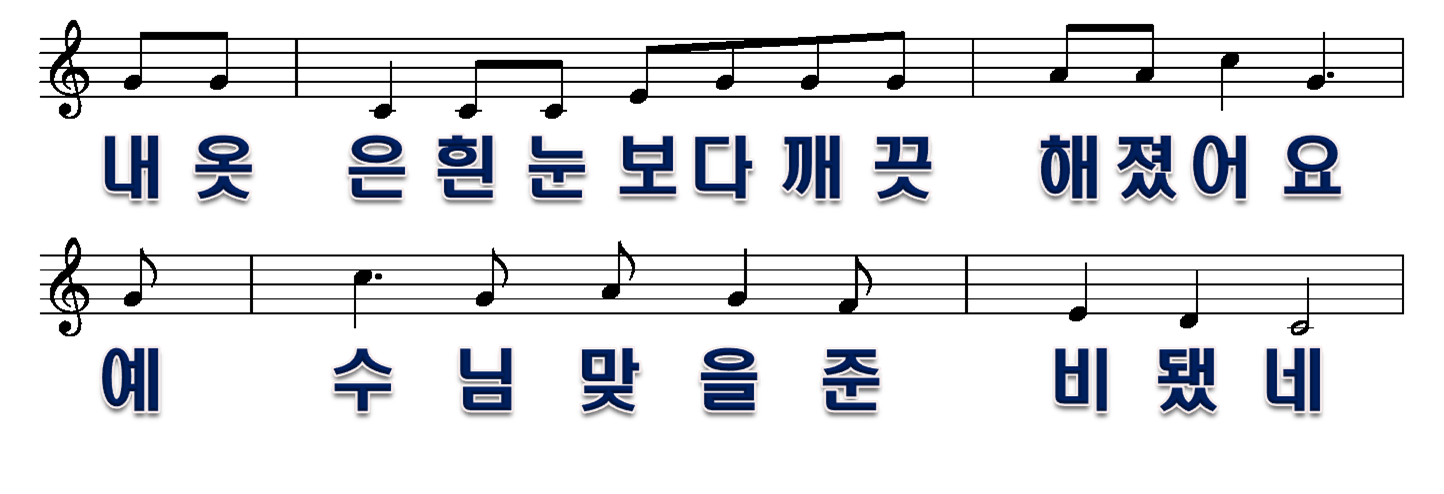 8/12
2절
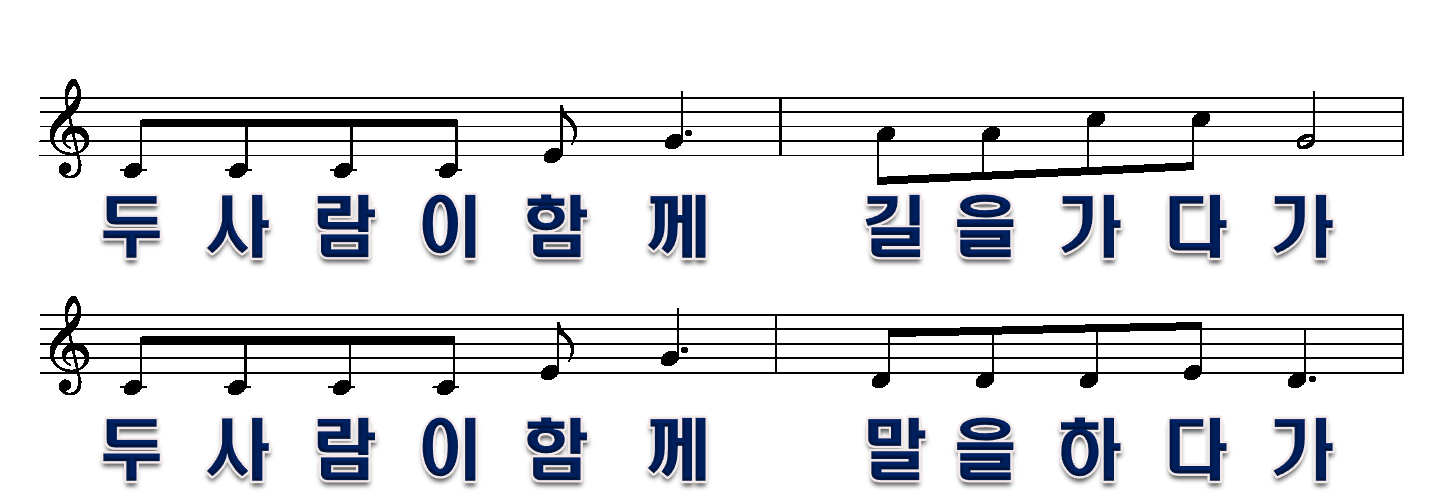 9/12
2절
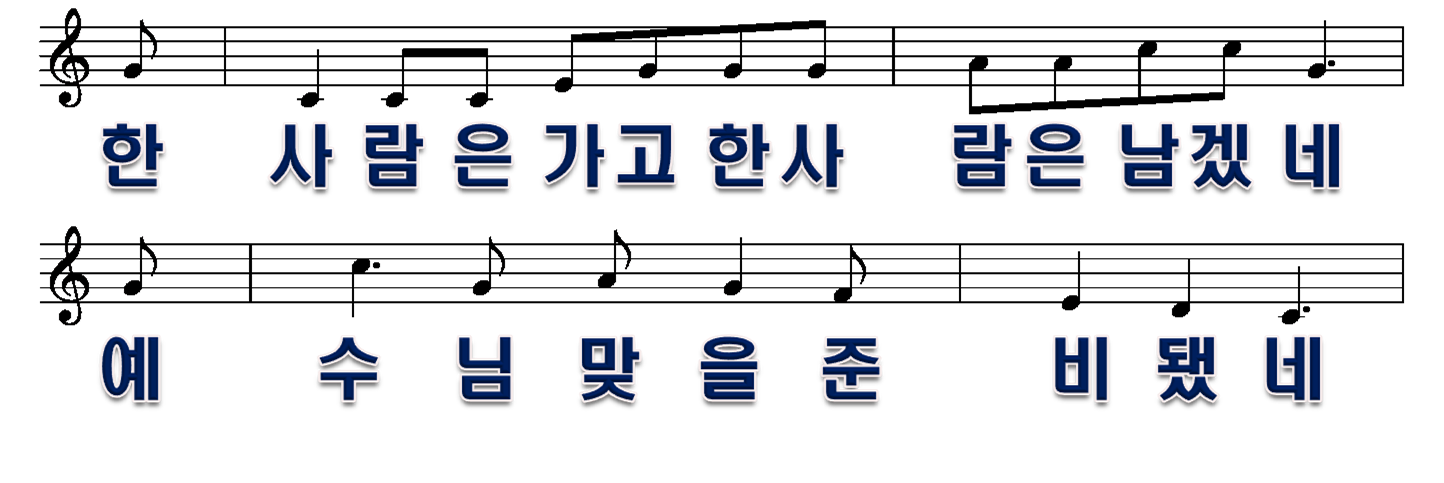 10/12
2절
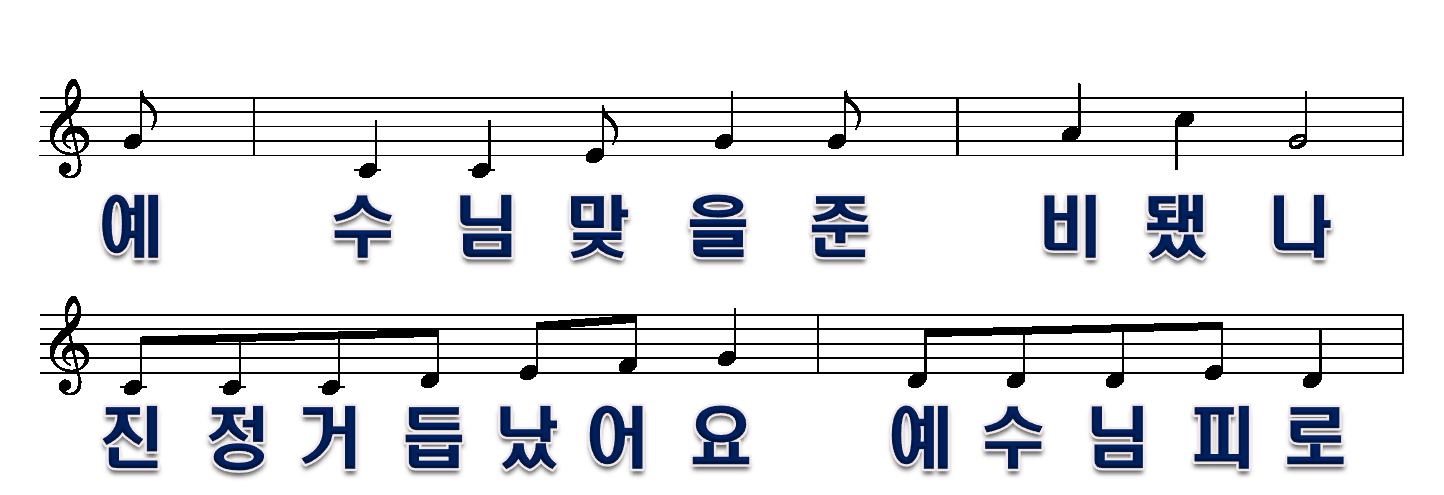 11/12
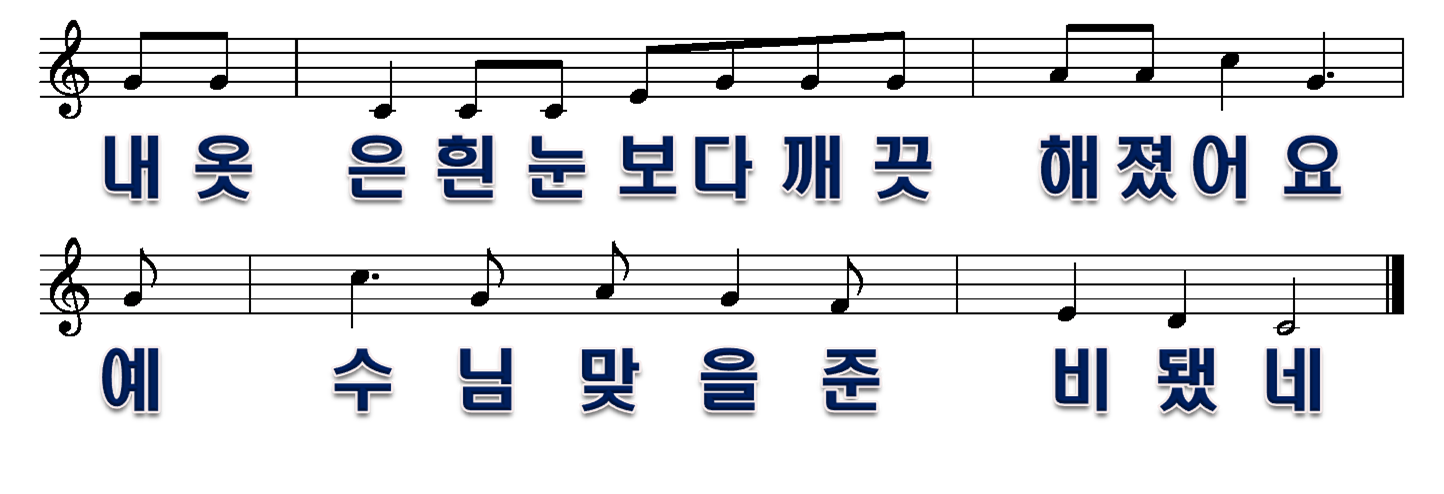 12/12